Agenda
1. Aturan rantai
2. Turunan orde tinggi
3. Turunan Fungsi Logaritma
4. Turunan Fungsi Eksponen
5. Turunan fungsi implisit
Tujuan
Agar mahasiswa dapat :
Menyelesaikan persoalan tanpa perlu lagi mendiferensial-kan suatu fungsi tanpa memakainya.
Mengetahui bahwa pengkajian tentang turunan fungsi dapat didefinisikan sebagai kalkulus.
Aturan Rantai
Aturan rantai merupakan konsep penyelesaian yang digunakan untuk menentukan turunan suatu fungsi dengan pangkat tertentu ([f(x)]n = y).
Fungsi f(x) dapat berupa fungsi aljabar atau trigonometri.
Pada aturan rantai, terdapat dua kali penurunan yaitu penurunan pangkat fungsi dan penurunan fungsi yang dipangkatkan. Pada kesempatan ini kita akan membahas beberapa contoh turunan fungsi aljabar dengan aturan rantai.
Aturan Rantai
Agar kita mengerti penggunaan rumus aturan rantai, perhatikan rumus utama dan rumus aturan rantai berikut ini, dan perhatikan letak perbedaannya.Rumus Utama: Jika    y = axn , maka y' = a.n xn-1Dengan :y = fungsi awaly' = turunan pertama fungsi y.
Aturan Rantai
Jika			   atau  y = [f(x)]n , maka y' = n [f(x)]n-1. f'(x)
Dengan :y = fungsi awaly' = turunan pertama fungsi yf(x) = fungsi yang dipangkatkanf'(x) = turunan pertama fungsi f(x).
Contoh Soal
1. Tentukan turunan pertama dari y = (6x − 3)3.
Pembahasan :y' = n [f(x)]n-1. f '(x)⇒ y' = 3 (6x − 3)2. 6⇒ y' = 18 (6x − 3)2.
2. Jika y = (x2 − 3)5 dan y' adalah turunan pertama y, maka tentukanlah nilai dari y'(2).
Pembahasan :y' = n [f(x)]n-1. f '(x)⇒ y' = 5 (x2 − 3)4. (2x)⇒ y' = 10x (x2 − 3)4⇒ y'(2) = 10(2). (22 − 3)4⇒ y'(2) = 20 (1)4⇒ y'(2) = 20.
Contoh soal
3. Tentukan turunan pertama fungsi 
Pembahasan :y = (2x2 − 3)¾⇒ y' = n [f(x)]n-1. f '(x)⇒ y' = ¾ (2x2 − 3)-¼. (4x)⇒ y' = 3x (2x2 − 3)-¼ ⇒ y' =3x4√2x2 − 3
4. Tentukan turunan fungsi trigonometri 
Pembahasan :
	y = 3 sin2(2x – 3).cos(2x-3).2
	y = 6sin2(2x-3cos).(2x-3)
Contoh soal
5. Dengan menggunakan aturan rantai tentukan f’(x) dari
TURUNAN FUNGSI TINGKAT TINGGI
Jika Y = f (x) terdiferensial pada himpunan A maka f’ (x) (turunan pertama dari fungsi x) nilainya tergantung dari x € A. Jadi f’ (x) adalah juga merupakan fungsi dari x.


Jika f’(x) terdeferensial pada x maka turunannya disebut turunan tingkat dua atau turunan ke-2 dari fungsi x ditulis :


Dengan pengertian yang sama bila turunan f’’ (x) ada turunan itu disebut turunan tingkat tiga dari fungsi x ditulis :
TURUNAN FUNGSI TINGKAT TINGGI
Contoh :
	Tentukan y’, y’’, y’’’, y’’’’,y’’’’’, y’’’’’’ dari fungsi
	Jawab :
TURUNAN FUNGSI TINGKAT TINGGI
Contoh :				   , d2y/d2  = …				
Contoh :
y = 6x3 + 12x2 + 5x + 2  d3y/dx3 = ……?

Contoh :
Tentukan turunan pertama, kedua, ketiga dan keempat dari 
f(x) = x . sin x + cos x

Contoh :
Tentukan turunan pertama, kedua, ketiga dari
Latihan
1.Tentukan turunan pertama, kedua, ketiga dan keempat  dari f(x) = (2x – 3)4
2. Jika y = sin4(1 – 5x), maka d2y/dx2 = …
3. Tentukan turunan pertama dan kedua dari f(x) =  x.cos x + sin x
4. Jika f(x)=tan2(3x – 2), maka f’’(x)=…
5. Tentukan turunan ketiga dari f(x) = (x – 4)2(x + 5)5
6. Tentukan turunan keduA dari
7. Tentukan turunan ke 6 dari :
	f(x)=3x5+8x4-x3+10x2+99
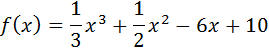 Turunan Logaritma
Fungsi logaritma natural ditulis dalam bentuk ;
				y = ln x
Jika fungsi ini diturunkan maka turunannya adalah :


logaritma natural merupakan logaritma dengan bilangan pokok e;
				ln x = alog x
Untuk menurunkan fungsi logaritma dengan bilangan pokok lain, bisa kita ubah dengan rumus :
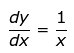 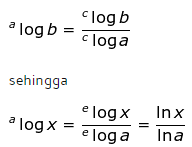 Turunan Logaritma
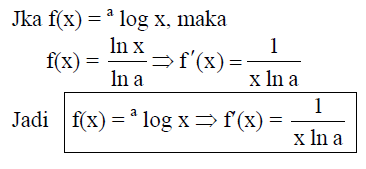 Contoh
1. f(x) = log x, maka f’(x) = …
	Jawab :



2. f(x) = 7log x, maka f’(x) = …
	Jawab:
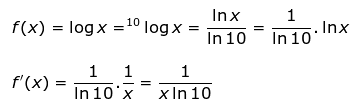 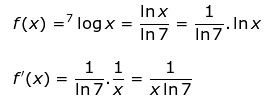 Contoh
3. f(x) = x ln x – x, maka f‘(x) = ...
	Jawab:
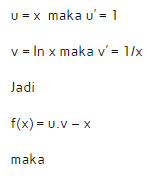 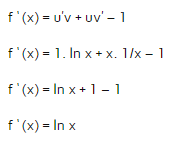 Contoh
4. f(x) = ln (x2 + 4x) maka f ‘(x) = …
	Jawab :


5.



6.
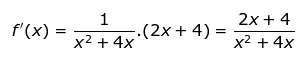 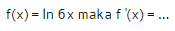 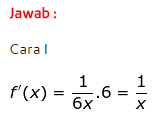 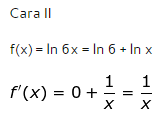 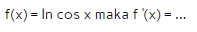 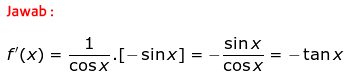 Turunan Fungsi Eksponen
Jika		       , maka








Jadi
jika kedua ruas diturunkan
Turunan Fungsi Eksponen
Untuk fungsi eksponen		     , maka






Jadi
Jika kedua ruas diturunkan, maka :
Turunan Fungsi Eksponen
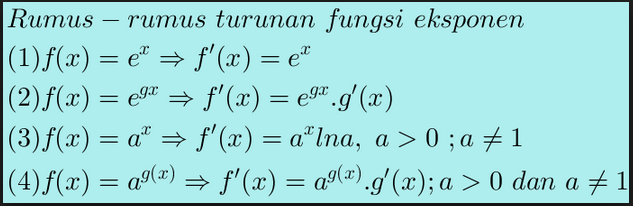 Contoh :
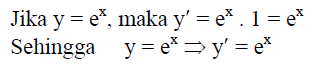 1.


2.
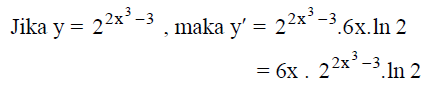 Latihan
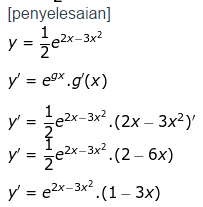 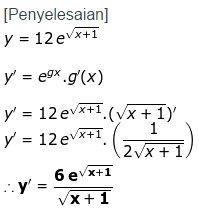 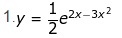 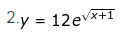 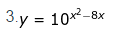 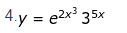 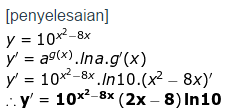 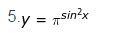 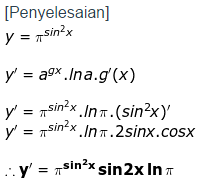 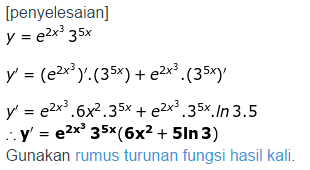 Soal Latihan
Latihan
1. Tentukan turunan ke 4 dari f(x)=x5-3x3+5x2+10.
2. Tentukan turunan ke 6 dari f(x)=3x5+8x4-x3+10x2+99.
3. Tentukan turunan pertama dari fungsi y = sin2 (2x + 3).
4. Jika f(x) = -(cos2 x − sin2 x), maka tentukanlah turunan pertamanya.